WTAD 2022
Minturno municipality
Tsunami Ready candidate
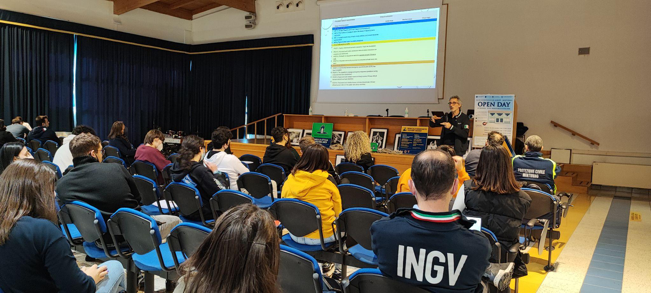 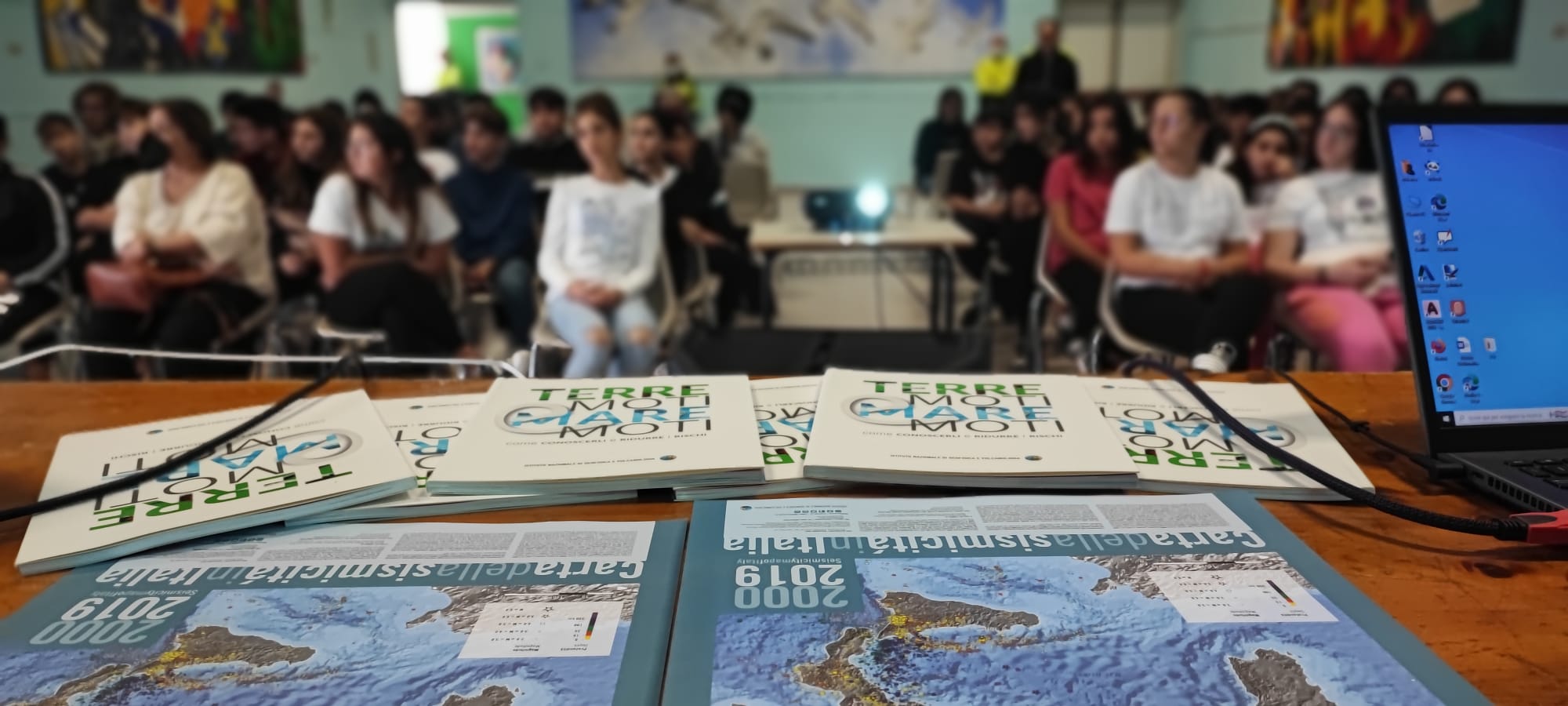 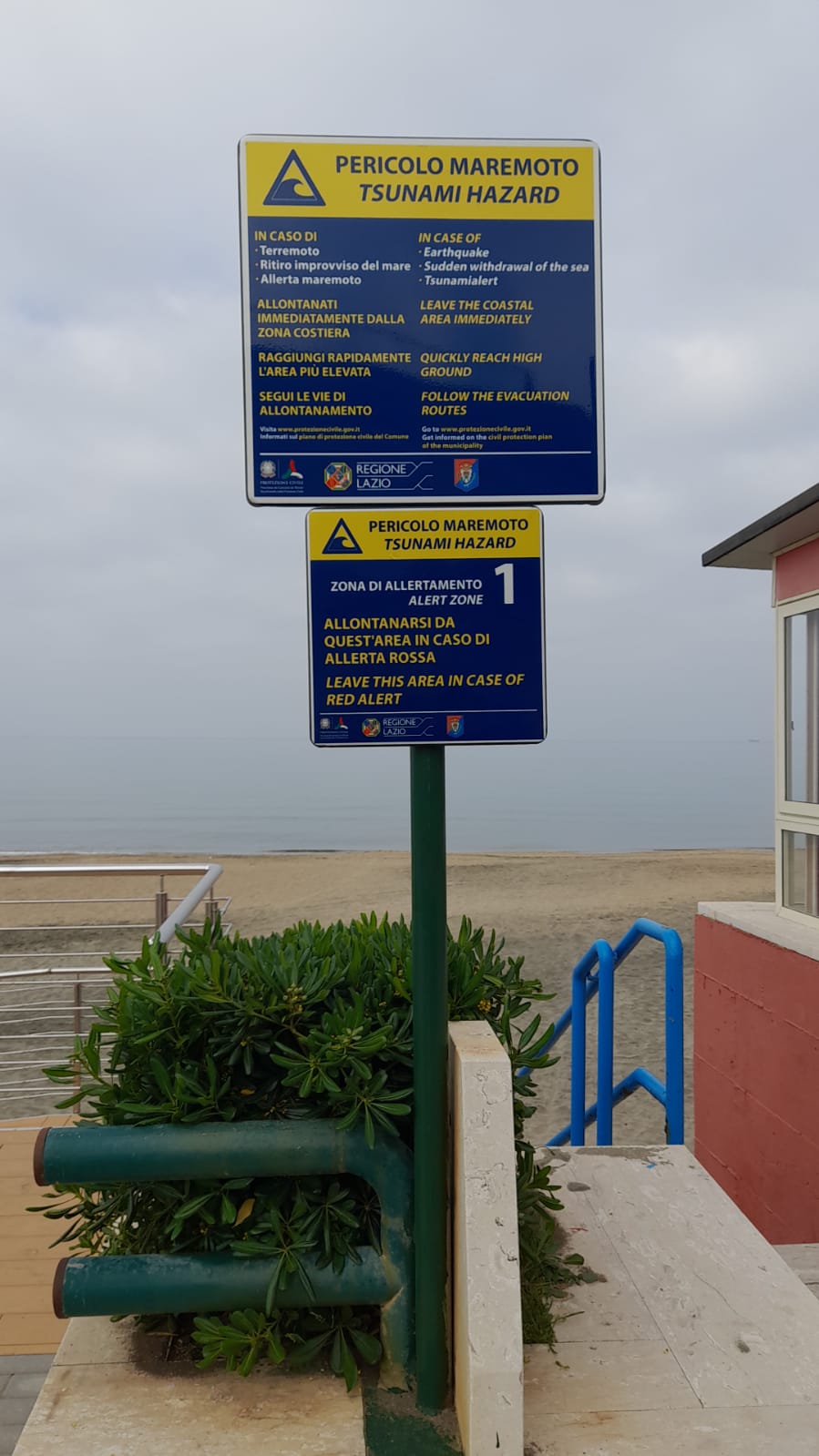